Современные технологии эффективной социализации ребенка в дошкольной образовательной организации

«КЛУБНЫЙ ЧАС»
Подготовила
воспитатель МБДОУ
детский сад №5 «Звёздочка»
Круглова Н.А.
Задачи «Клубного часа»:
воспитание у детей самостоятельности и ответственности

обучение ориентировки в пространстве

воспитание дружеских отношений между детьми различного возраста, уважительное 
отношение к окружающим

способствовать проявлению инициативы в заботе об окружающих, с благодарностью 
относиться к помощи и знакам внимания

развитие умения планировать свои действия и оценивать их результаты

закрепление умений детей вежливо выражать свою просьбу, благодарить за   
оказанную услугу

развитие стремлений детей выражать свое отношение к окружающему, 
самостоятельно находить для этого различные речевые средства

обучение детей приемам решения спорных вопросов и улаживания конфликтов

поощрение попыток ребенка осознано делиться с педагогом и другими детьми 
разнообразным впечатлениям

приобретение собственного жизненного опыта (смысловые образования) 
переживания необходимые для самоопределения и саморегуляции
Формы проведения
 «Клубного часа»
Типы «Клубного часа»
участники «Клубного часа»
РОДИТЕЛИ
ПЕДАГОГИ
определяют
1
ПЕДАГОГИ
определяют
2
ПЕДАГОГИ
определяют
3
ПЕДАГОГИ
определяют
4
организационные моменты «Клубного часа»
ВОСПИТАННИКИ
предварительная работа
1
организуется дискуссия, 
во время которой старшие дошкольники узнают, что такое и зачем нужен «Клубный час»
ВОСПИТАННИКИ
предварительная работа
2
обсуждается, какие группы есть в детском саду, возраст детей в этих группах и на каком этаже (крыле) они находятся
ВОСПИТАННИКИ
предварительная работа
3
объясняется, какие есть помещения 
в детском саду
ВОСПИТАННИКИ
предварительная работа
4
выдается план-карта, что и где происходит
ВОСПИТАННИКИ
предварительная работа
5
устанавливаются штрафные санкции за несоблюдение правил
рефлексивный круг
воспитанники
педагоги
Клубный час (деятельностный)«Много радостных хлопот нам приносит Новый год!»
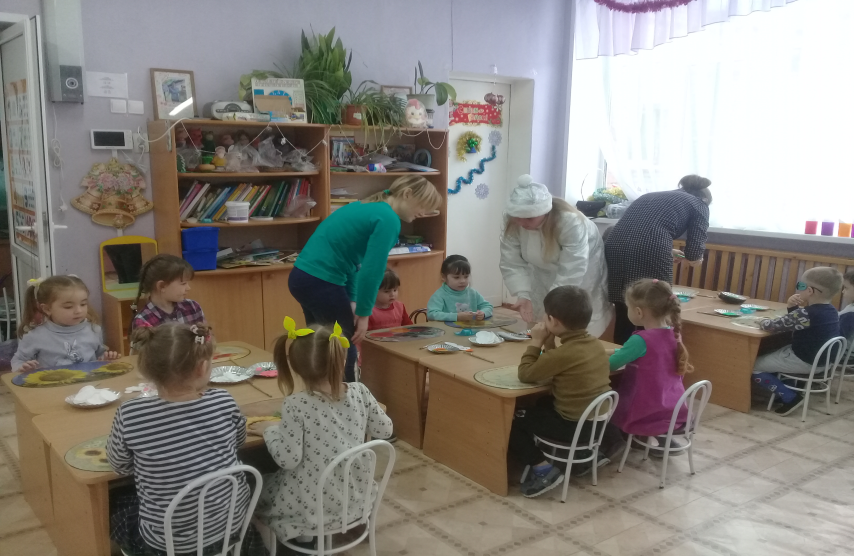 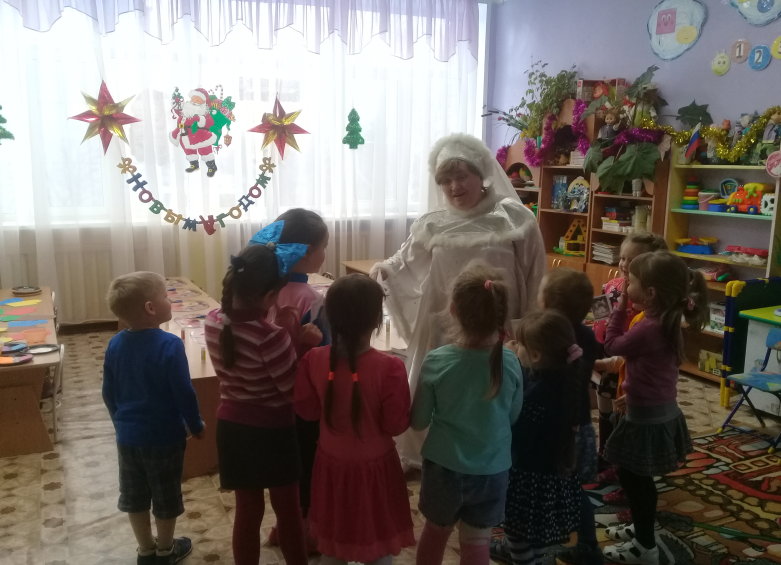 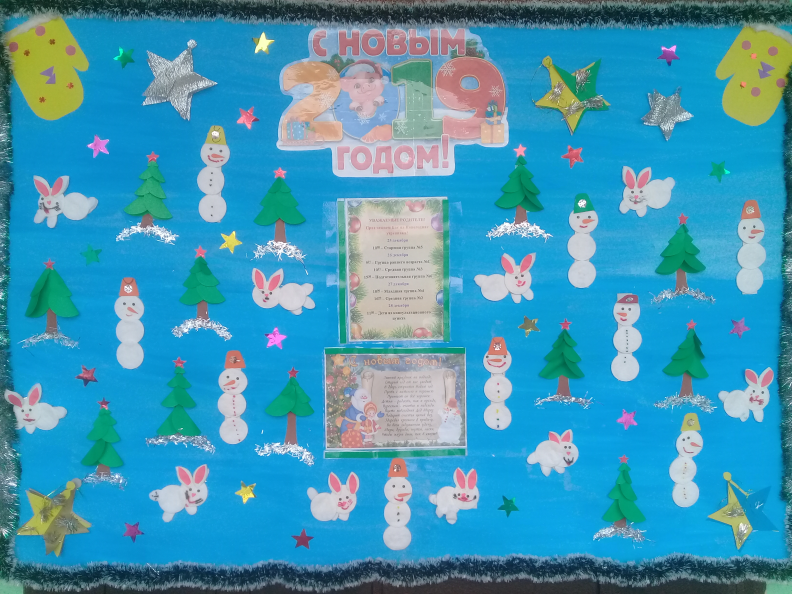 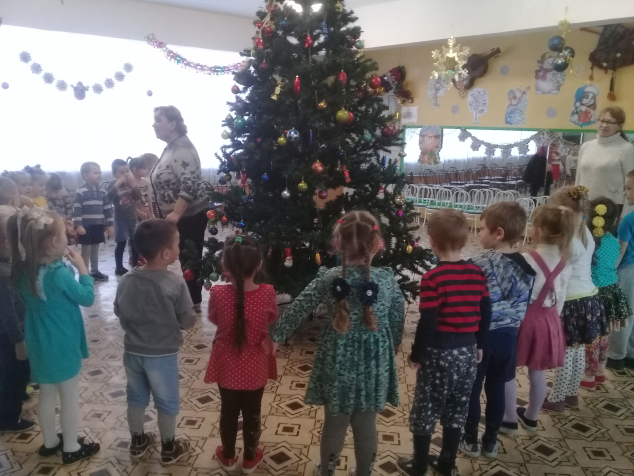 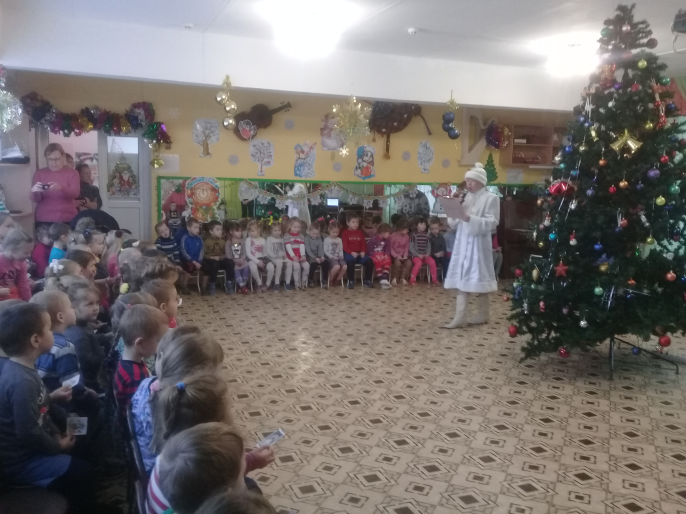 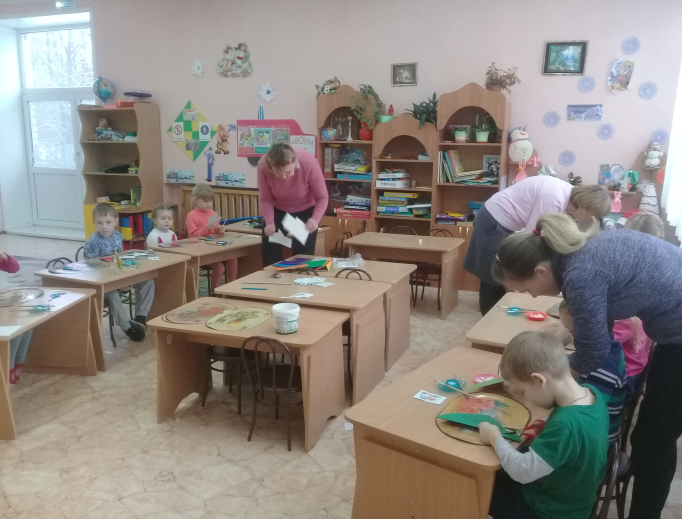 Клубный час (свободный)
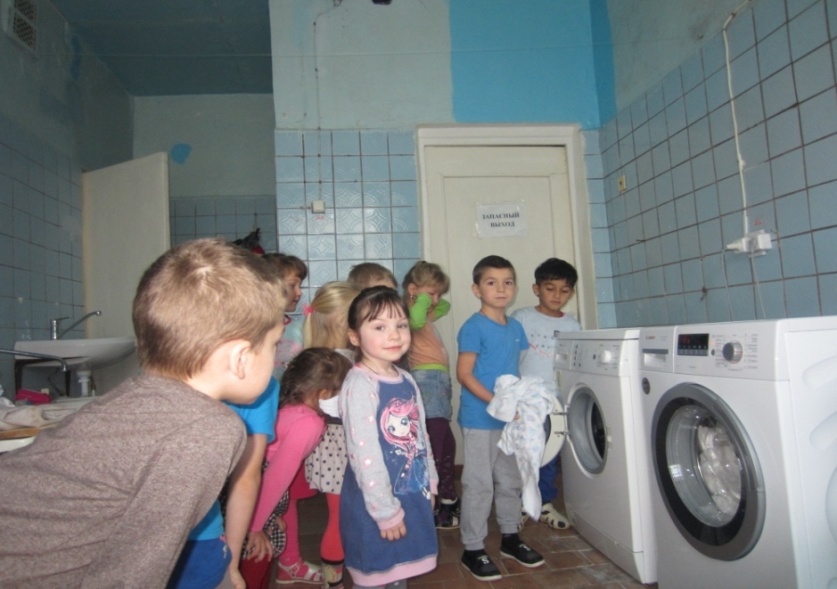 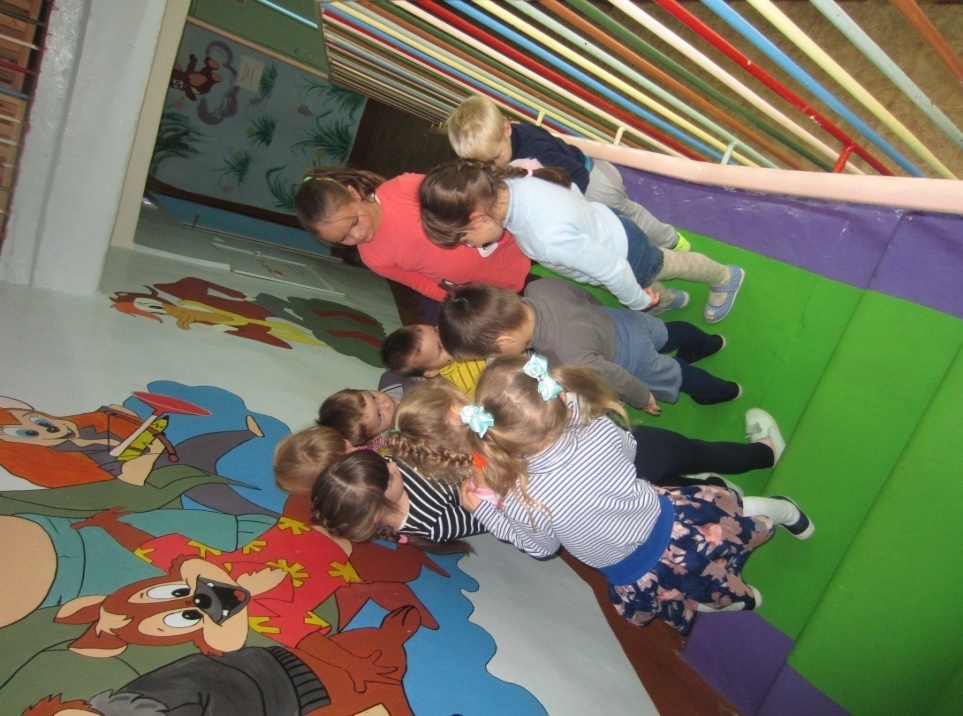 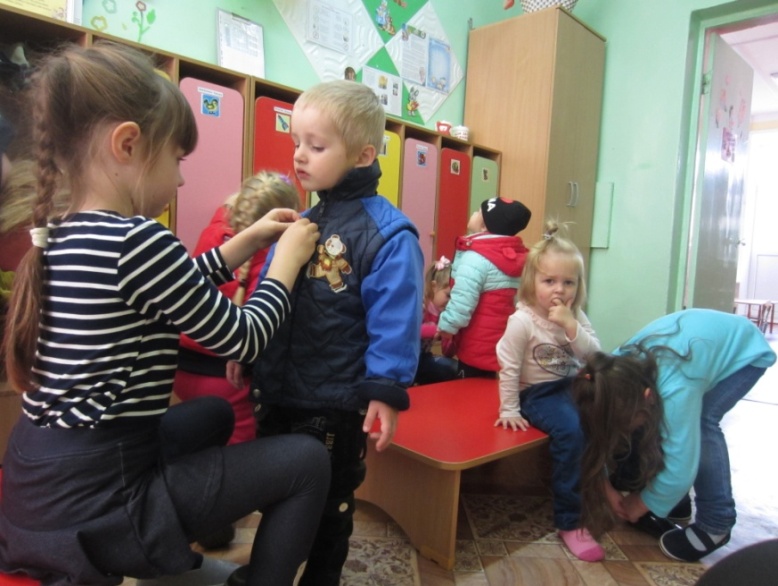 Клубный час для родителей «Педагогическая мозаика»
Мастер-класс
«Еда на УРА!»
Старшая медсестра
Петрова Е.А.
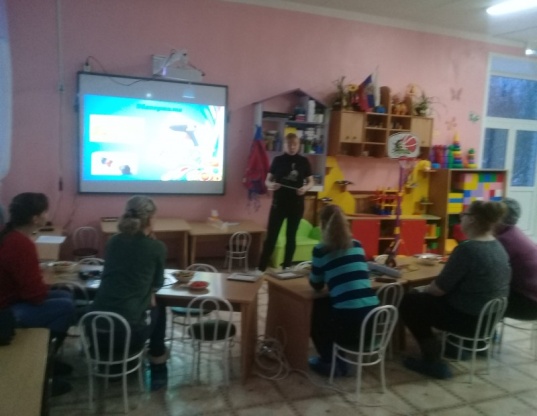 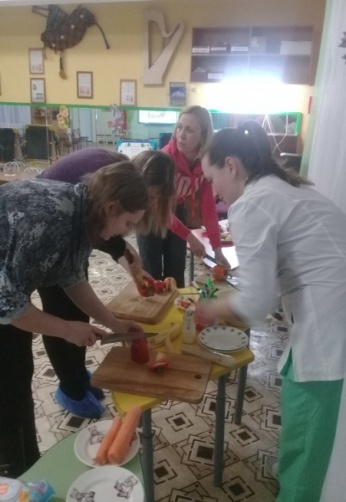 Мастер-класс
«Чудеса из макарон»
Воспитатель 
Скопинцева Е.А.
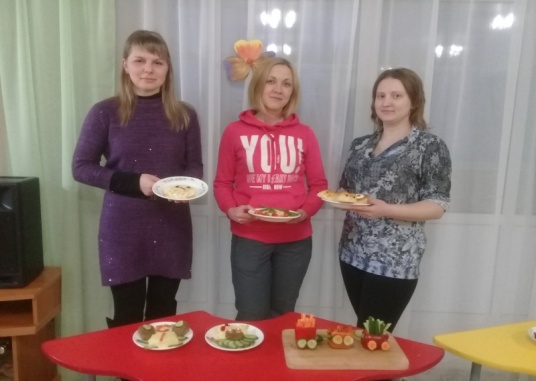 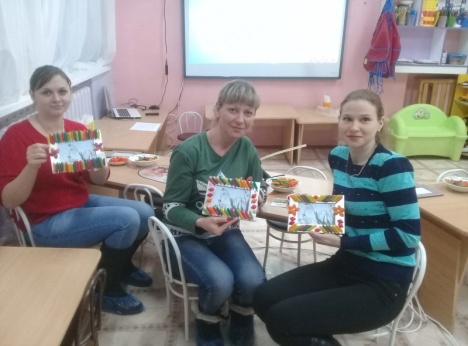 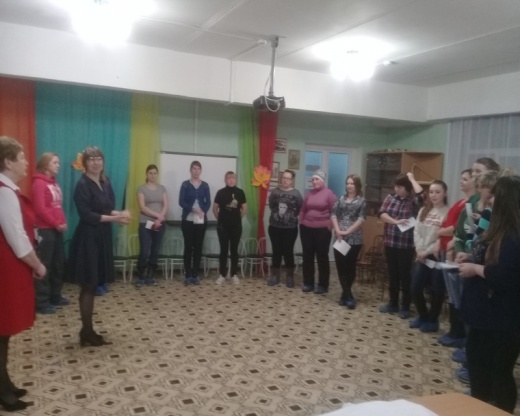 Мастер-класс
«Здоровым быть
здорово!»
Инструктор по физкультуре
Майоров С.М.
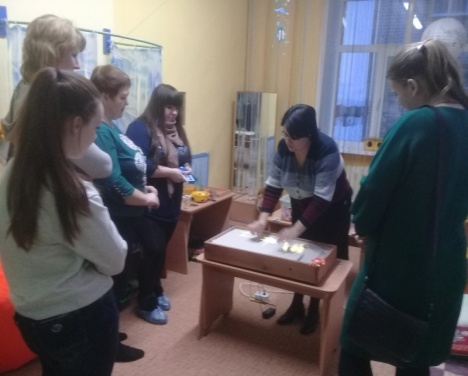 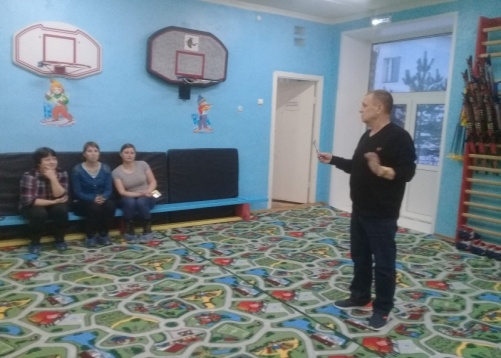 Мастер-класс
«Песочные фантазии»
Психолог Елизарова Ю.Г.
Муниципальное бюджетное дошкольное образовательное учреждение
 детский сад общеразвивающего вида №5 «Звездочка»
Некрасовский муниципальный район
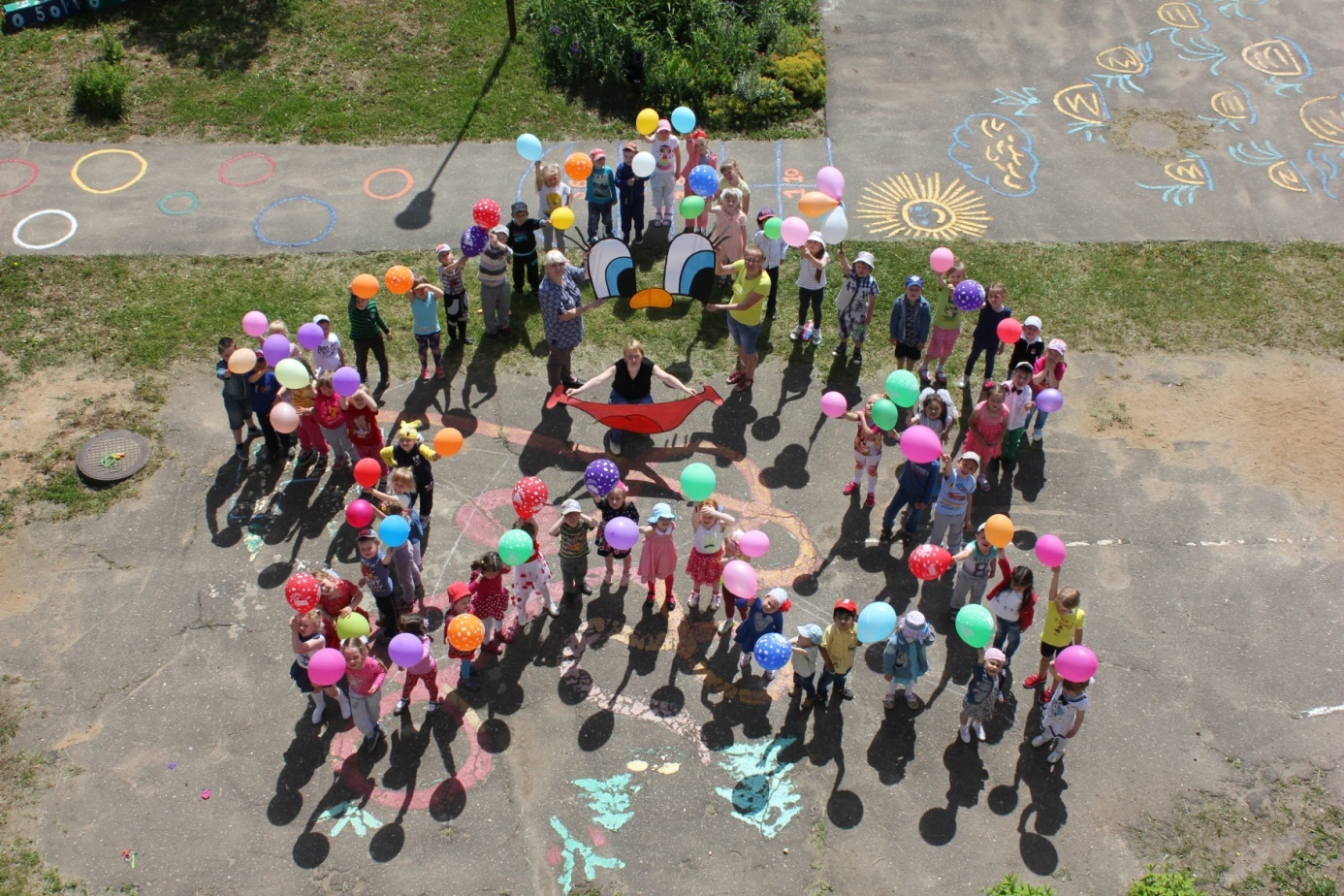 «Детский сад – пространство дружественного социума для детей»
Источник
Гришаева Н.П. Современные технологии эффективной социализации ребенка в дошкольной образовательной организации: методическое пособие/ Н.П. Гришаева. – М.: Вентана-Граф, 2015. – 184 с. – (Тропинки).
http://piar.isras.ru/?team=%D0%B3%D1%80%D0%B8%D1%88%D0%B0%D0%B5%D0%B2%D0%B0-%D0%BD%D0%B0%D1%82%D0%B0%D0%BB%D1%8C%D1%8F-%D0%BF%D0%B5%D1%82%D1%80%D0%BE%D0%B2%D0%BD%D0%B0-2
СПАСИБО ЗА ВНИМАНИЕ